Phonics: ‘GA’, ‘GO’, ‘GU’ SSCs
Updated: 17/11/2019
Nick Avery & Rachel Hawkes
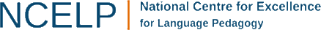 ga
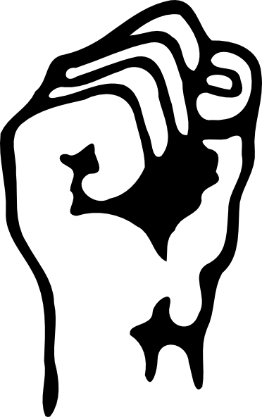 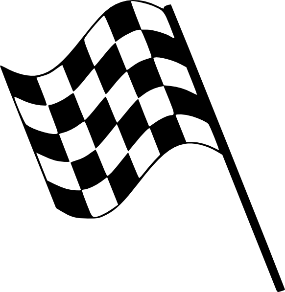 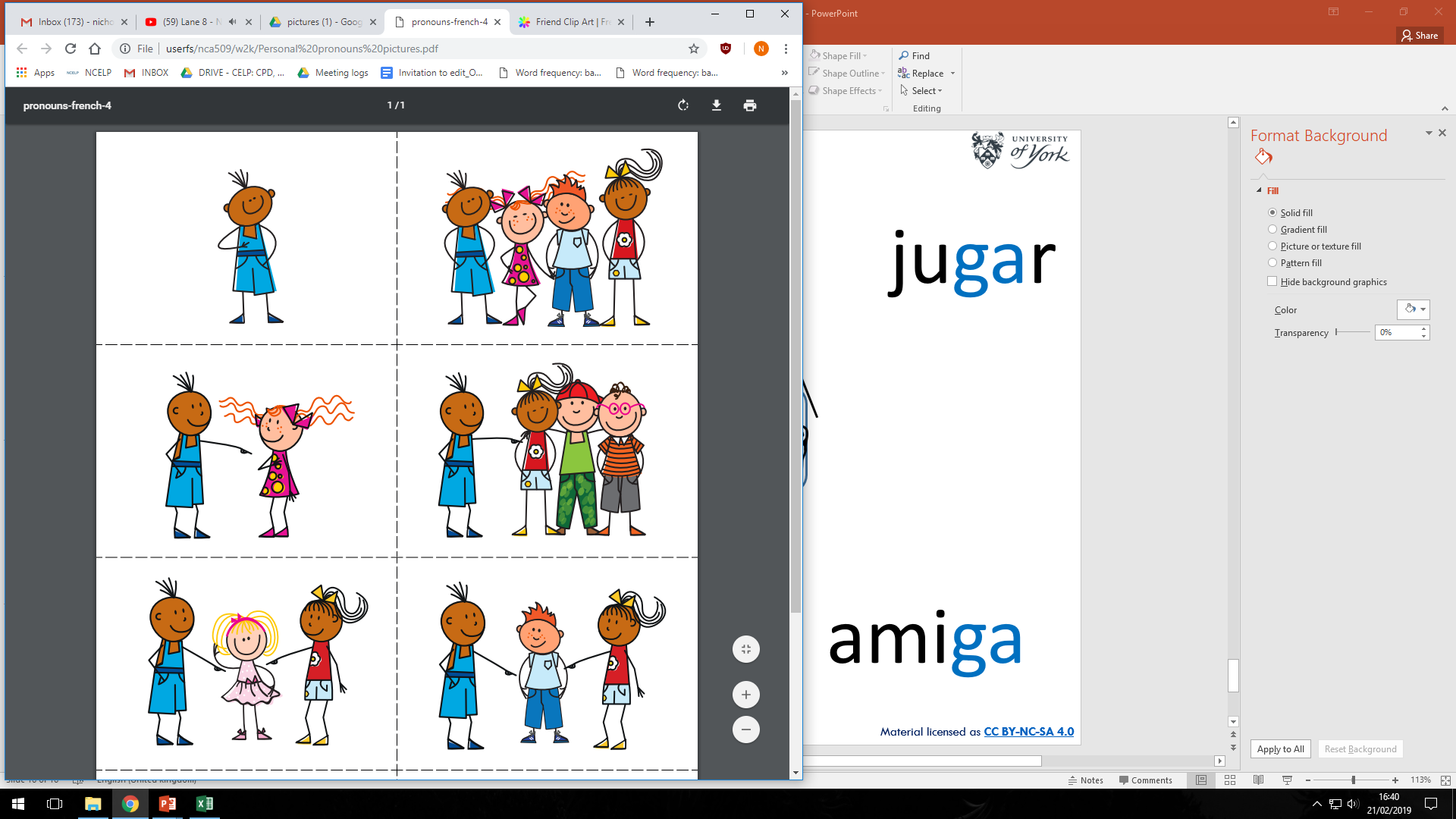 ganar
amiga
gato
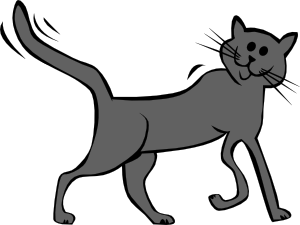 [Speaker Notes: Introduce and elicit the pronunciation of the individual SSC ‘ga’ and then the source word again (with gesture, if using).Then present and elicit the pronunciation of the five cluster words.
The cluster words have been chosen for their high-frequency, from a range of word classes, with the SSC (where possible) positioned within a variety of syllables within the words (e.g. initial, 2nd, final etc..) and additionally, we have tried to use words that build cumulatively on previously taught SSCs (see the Phonics Teaching Sequence document) and do not include new SSCs.  Where new SSCs are used, they are often consonants which have a similar symbol-sound correspondence in English.]
ga
ganar
amiga
gato
[Speaker Notes: Without the images, students focus this time again closely on the SSC and the cluster words.]
ga
ganar
amiga
gato
[Speaker Notes: Without the images or sound, students have to pronounce the words themselves.]
go
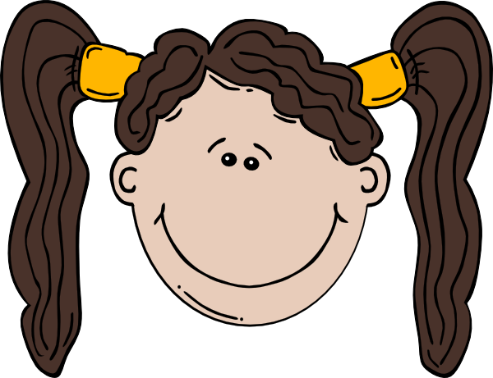 largo
gol
conmigo
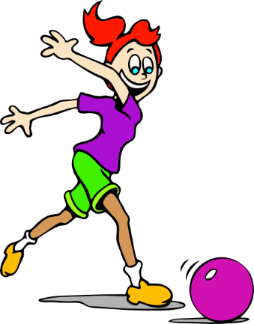 [with me]
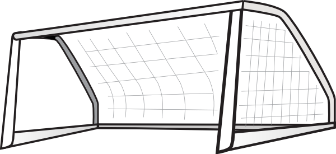 [Speaker Notes: Introduce and elicit the pronunciation of the individual SSC ‘go’ and then the source word again (with gesture, if using).Then present and elicit the pronunciation of the five cluster words.
The cluster words have been chosen for their high-frequency, from a range of word classes, with the SSC (where possible) positioned within a variety of syllables within the words (e.g. initial, 2nd, final etc..) and additionally, we have tried to use words that build cumulatively on previously taught SSCs (see the Phonics Teaching Sequence document) and do not include new SSCs.  Where new SSCs are used, they are often consonants which have a similar symbol-sound correspondence in English.]
go
largo
gol
conmigo
[Speaker Notes: Without the images, students focus this time again closely on the SSC and the cluster words.]
go
largo
gol
conmigo
[Speaker Notes: Without the images or sound, students have to pronounce the words themselves.]
gu
segundo
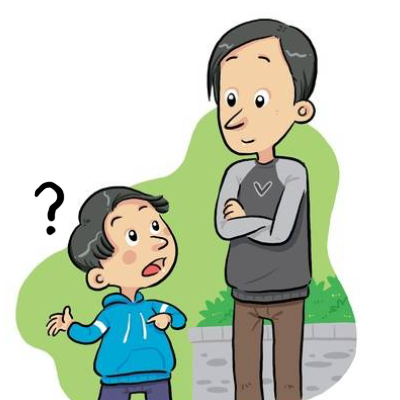 seguro
[sure, safe]
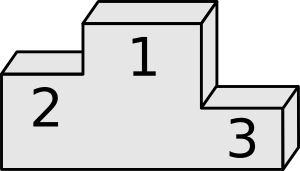 preguntar
[Speaker Notes: Introduce and elicit the pronunciation of the individual SSC ‘gu’ and then the source word again (with gesture, if using).Then present and elicit the pronunciation of the five cluster words.
The cluster words have been chosen for their high-frequency, from a range of word classes, with the SSC (where possible) positioned within a variety of syllables within the words (e.g. initial, 2nd, final etc..) and additionally, we have tried to use words that build cumulatively on previously taught SSCs (see the Phonics Teaching Sequence document) and do not include new SSCs.  Where new SSCs are used, they are often consonants which have a similar symbol-sound correspondence in English.]
gu
segundo
seguro
preguntar
Nick Avery
[Speaker Notes: Without the images, students focus this time again closely on the SSC and the cluster words.]
gu
segundo
seguro
preguntar
Nick Avery
[Speaker Notes: Without the images or sound, students have to pronounce the words themselves.]
escuchar
Marca ‘GA’, ‘GA’ o ‘GU’.
Escribe la palabra.
Escucha otra vez.
Escucha.
¿Cómo se dice en inglés?
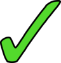 go
conmi___
with me
1
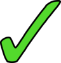 se___ro
gu
sure, safe
2
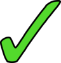 go
___l
goal
3
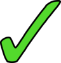 ga
__to
cat
4
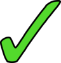 pre___ntar
gu
to ask
5
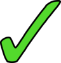 second
se___ndo
gu
6
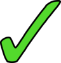 ami__
ga
(female) friend
7
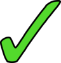 __nar
ga
to win
8
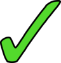 go
lar__
long
9
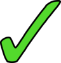 lu___r
ga
place
10
[Speaker Notes: These are high-frequency words that some students will acquire incidentally. They are not counted within the core expected learning of 400 words in Y7, so the additional challenge of translating into English shouldn’t be seen as a test, but as an additional opportunity.

See the next slide for a variation of this activity.]
escuchar
Marca ‘GA’, ‘GA’ o ‘GU’.
Escribe la palabra.
Escucha otra vez.
Escucha.
¿Cómo se dice en inglés?
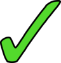 conmigo
with me
1
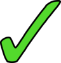 seguro
sure, safe
2
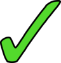 gol
goal
3
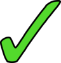 cat
gato
4
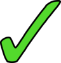 preguntar
to ask
5
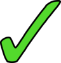 second
segundo
6
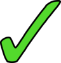 amiga
(female) friend
7
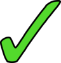 ganar
to win
8
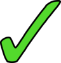 largo
long
9
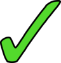 lugar
place
10
[Speaker Notes: Variation: students have to write the whole word.
These are high-frequency words that some students will acquire incidentally. They are not counted within the core expected learning of 400 words in Y7, so the additional challenge of translating into English shouldn’t be seen as a test, but as an additional opportunity.]
escuchar
¿Qué escuchas? ‘GA’, ‘GO’ o ‘GU’?
GU
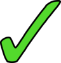 1
Pregunta mucho en clase.
S/he asks a lot in class.
[Speaker Notes: Sentence-level phonics practice (whole class activity). Students first listen and decide which target SSC(s) they hear. They are then shown the sentence. Before showing its translation, it is worth seeing if it can be elicited from students.  On the next slide, the same sentence appears with target SSCs missing. Students have to read the sentence aloud in chorus, recalling the missing SSCs as they read aloud.]
leer / hablar
gu
Pre___nta mucho en clase.
1
escuchar
¿Qué escuchas? ‘GA’, ‘GU’ o ‘GA’ y ‘GU’?
GA y GU
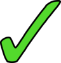 2
No quiero un gato. Estoy seguro.
I don’t want a cat. I’m sure.
leer / hablar
ga
No quiero un ___to. Estoy se___ro.
gu
2
escuchar
¿Qué escuchas? ‘GA’, ‘GO’ o ‘GA’ y ‘GO’?
GA y GO
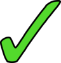 3
Una amiga estudia conmigo.
A (female) friend studies with me.
leer / hablar
ga
go
Una ami___ estudia conmi___.
3
escuchar
¿Qué escuchas? ‘GA’, ‘GO’ o ‘GA’ y ‘GO’?
GA y GO
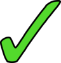 4
¡Gol! ¡Gana el Real Madrid!
Goal! Real Madrid win!
leer / hablar
Go
Ga
___l! ¡___na el Real Madrid!
4
escuchar
¿Qué escuchas? ‘GA’, ‘GU’ o ‘GA’ y ‘GU’?
GU
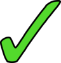 5
‘B’ es la segunda letra.
‘B’ is the second letter.
leer / hablar
‘B’ es la se___nda letra.
gu
5